Paintings of Snells Beach
by Kauri 2
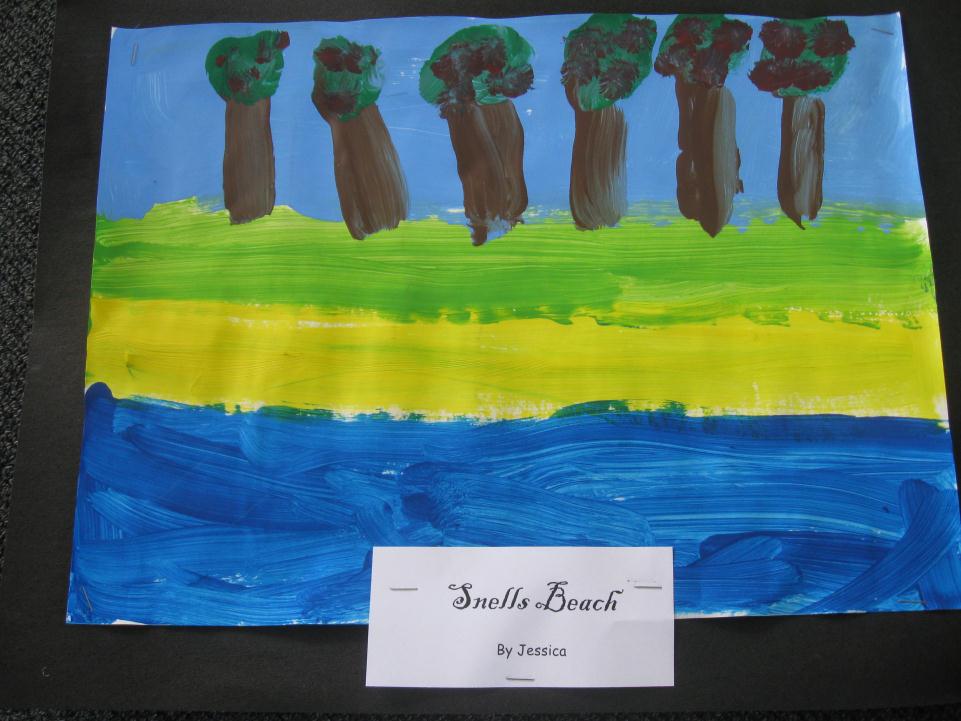 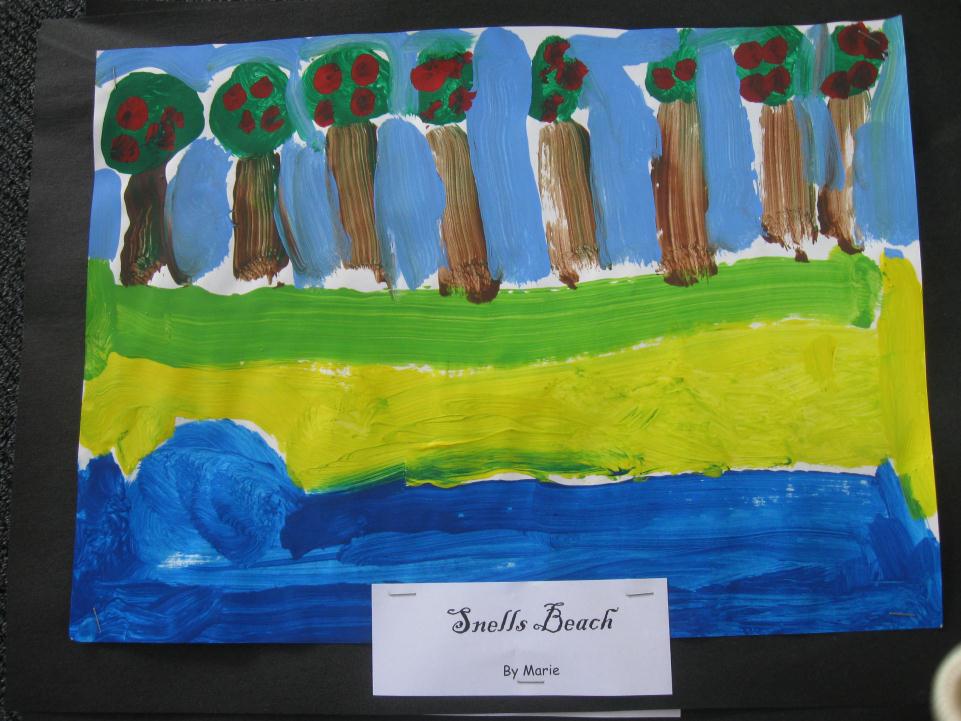 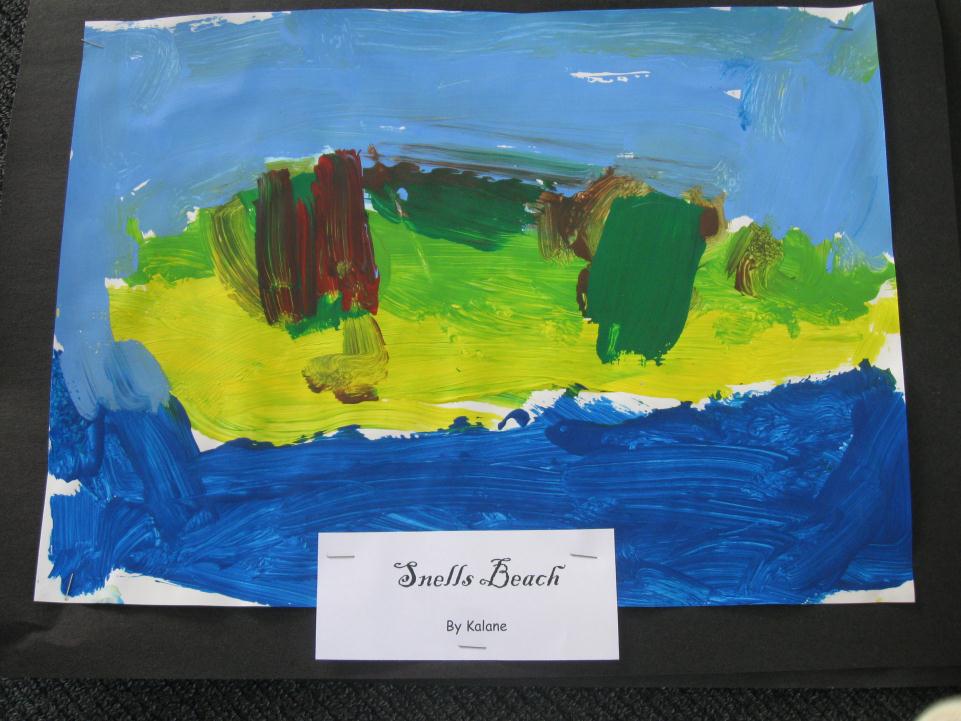 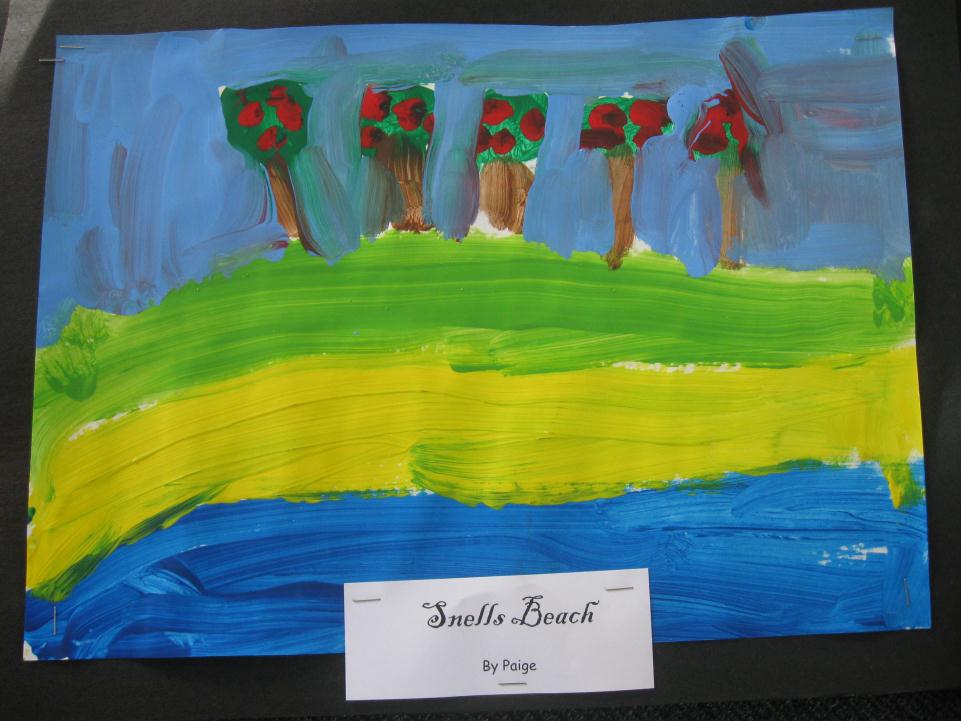 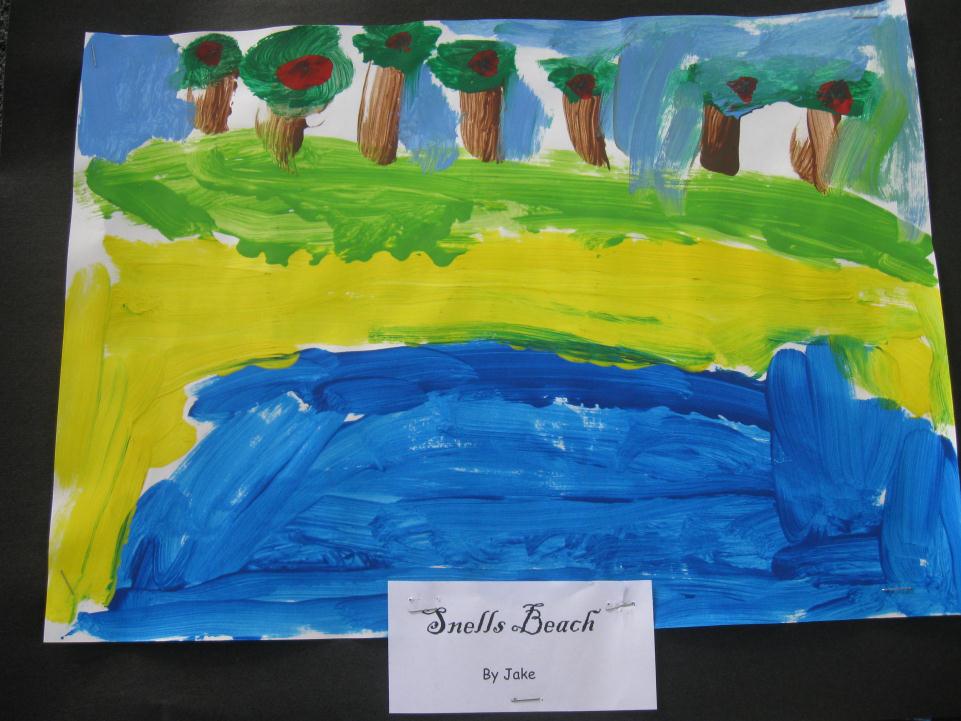 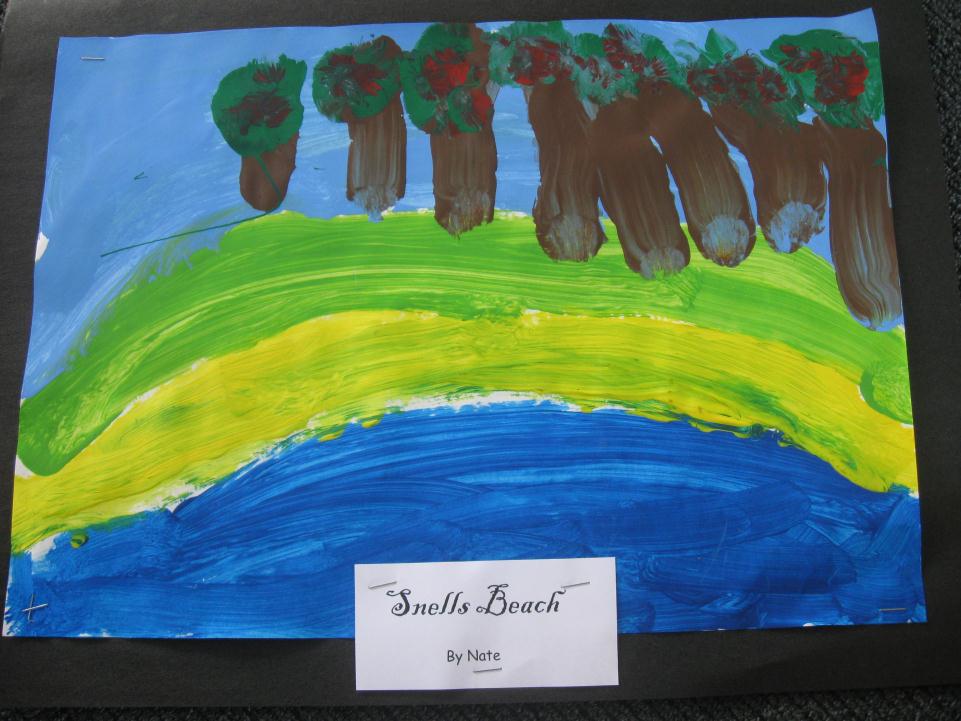 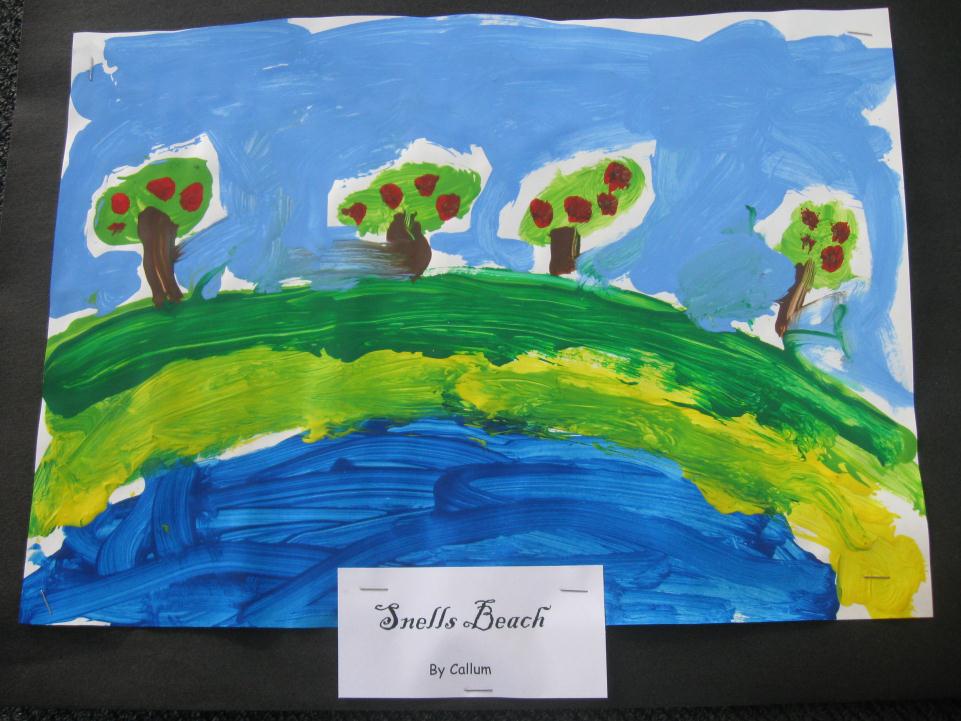 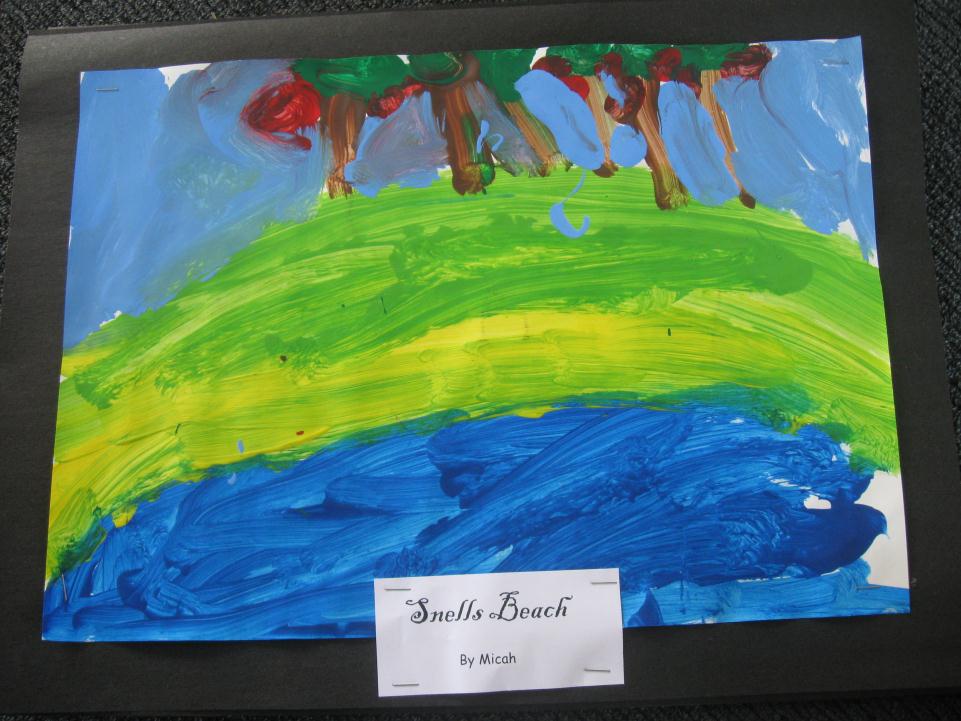 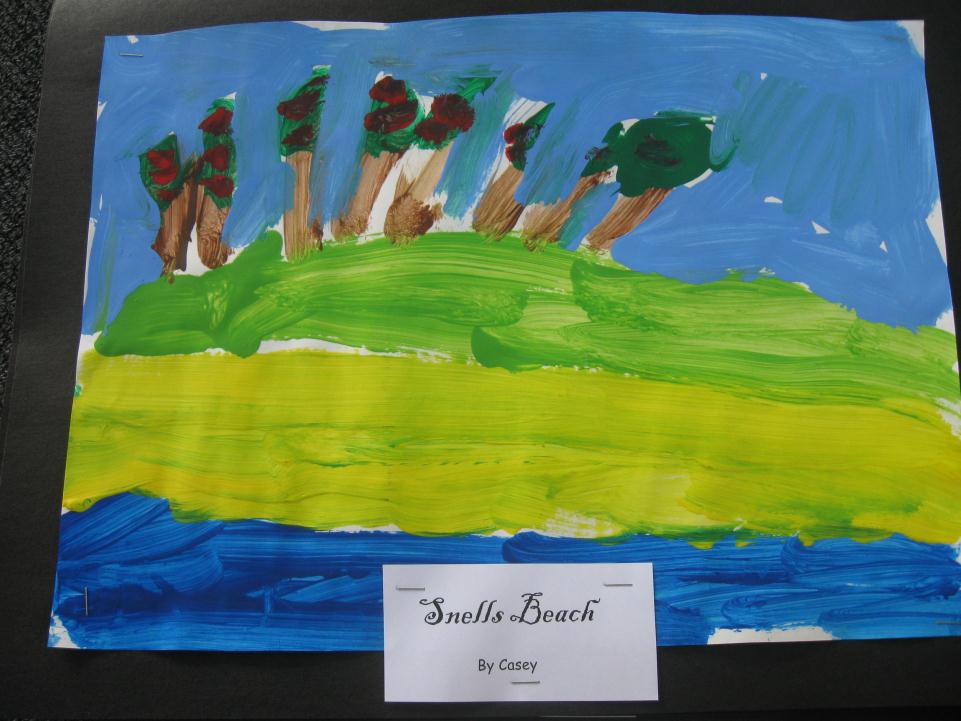